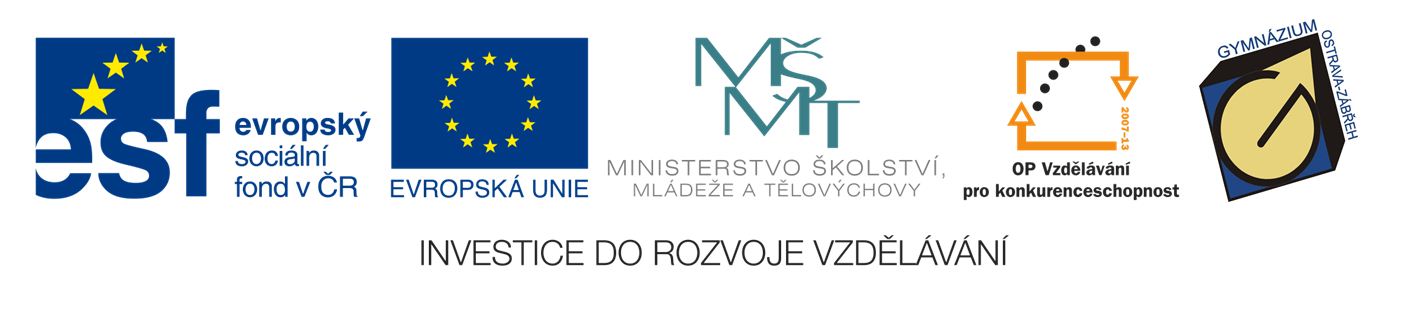 ARQUITECTURA ESPAÑOLA – REPASO
Tematická oblast:	Reálie španělsky mluvících
			zemí	
Autor:			Mgr. Monika Číhalová
Vytvořeno:		Únor 2013
Gymnázium, Ostrava-Zábřeh, Volgogradská 6a, p.o.
Ordena cronológicamente las épocas de la arquitectura española
Arte ………………
Arte ………………
Arte ………………
Arte ………………
Arte ………………
Estilo …………….
Arte ……………….
Arte .………………
……………………….
Modernismo
Arte romano
Arte románico
Arte neoclásico
Arte árabe
Arte gótico
Arte barroco
Estilo herreriano
Arte visigótico
Gymnázium, Ostrava-Zábřeh, Volgogradská 6a, p.o.
Mira este monumento. ¿A qué época de la arquitectura española pertenece? Elige de la oferta a la derecha.
[cit. 2013-02-07] Pod licencí Creative Commons na WWW:
<http://commons.wikimedia.org/wiki/File:AcueductoSegovia04.JPG>
Arte romano

Arte barroco

Arte árabe
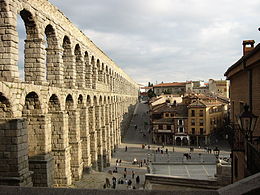 Gymnázium, Ostrava-Zábřeh, Volgogradská 6a, p.o.
Arte romano
¿Cómo se llama el monumento en la foto?
¿Qué ha quedado de la época romana en la península ibérica?
[cit. 2013-02-07] Pod licencí Creative Commons na WWW:
<http://commons.wikimedia.org/wiki/File:AcueductoSegovia04.JPG>
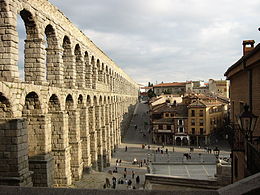 Gymnázium, Ostrava-Zábřeh, Volgogradská 6a, p.o.
Mira este monumento. ¿A qué época de la arquitectura española pertenece? Elige de la oferta a la derecha.
[cit. 2013-02-07] Pod licencí Creative Commons na WWW:
http://commons.wikimedia.org/wiki/File:University_of_Salamanca.jpg
Arte románico

Estilo herreriano

Arte gótico
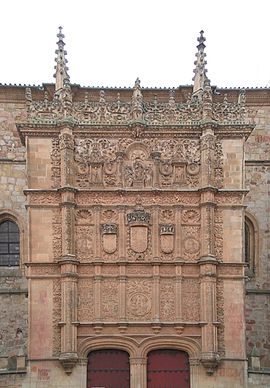 Gymnázium, Ostrava-Zábřeh, Volgogradská 6a, p.o.
Arte gótico
¿Cómo se llama el monumento en la foto?
Está construido en un estilo utilizado solo en España - ¿Cómo se llama el estilo?
Nombra las características típicas para el Arte gótico
[cit. 2013-02-07] Pod licencí Creative Commons na WWW:
http://commons.wikimedia.org/wiki/File:University_of_Salamanca.jpg
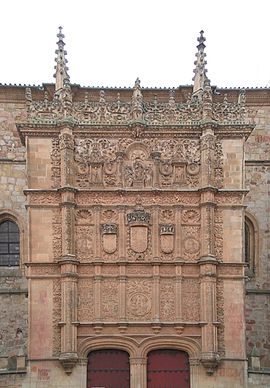 Gymnázium, Ostrava-Zábřeh, Volgogradská 6a, p.o.
Mira este monumento. ¿A qué época de la arquitectura española pertenece? Elige de la oferta a la derecha.
[cit. 2013-02-07] Pod licencí Creative Commons na WWW:
<http://commons.wikimedia.org/wiki/File:Escorial-sur.jpg>
Modernismo

Estilo herreriano

Arte barroco
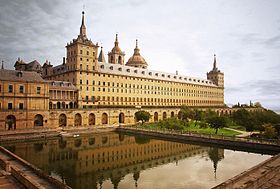 Gymnázium, Ostrava-Zábřeh, Volgogradská 6a, p.o.
Estilo herreriano
¿Cómo se llama el monumento en la foto?
Nombra las características típicas para el Estilo herreriano
[cit. 2013-02-07] Pod licencí Creative Commons na WWW:
<http://commons.wikimedia.org/wiki/File:Escorial-sur.jpg>
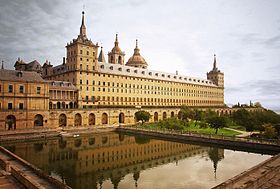 Gymnázium, Ostrava-Zábřeh, Volgogradská 6a, p.o.
Mira este monumento. ¿A qué época de la arquitectura española pertenece? Elige de la oferta a la derecha.
[cit. 2013-02-07] Pod licencí Creative Commons na WWW:
<http://commons.wikimedia.org/wiki/File:Sto_Dom_de_Sil-0.JPG>
Arte visigótico

Arte neoclásico

Arte románico
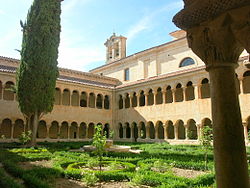 Gymnázium, Ostrava-Zábřeh, Volgogradská 6a, p.o.
Arte románico
¿Cómo se llama el monumento en la foto?
Nombra las características típicas para el Arte románico
[cit. 2013-02-07] Pod licencí Creative Commons na WWW:
<http://commons.wikimedia.org/wiki/File:Sto_Dom_de_Sil-0.JPG>
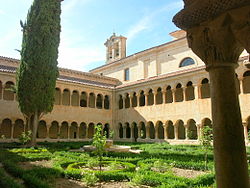 Gymnázium, Ostrava-Zábřeh, Volgogradská 6a, p.o.
Mira este monumento. ¿A qué época de la arquitectura española pertenece? Elige de la oferta a la derecha.
[cit. 2013-02-07] Pod licencí Creative Commons na WWW:
<http://commons.wikimedia.org/wiki/File:Salamanca_Plaza_Mayor_por_la_tarde.jpg>
Arte árabe

Arte barroco

Modernismo
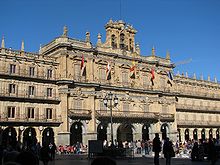 Gymnázium, Ostrava-Zábřeh, Volgogradská 6a, p.o.
Arte barroco
¿Cómo se llama el monumento en la foto?
Nombra las características típicas para el Arte barroco
Describe el estilo churrigueresco
cit. 2013-02-07] Pod licencí Creative Commons na WWW:
<http://commons.wikimedia.org/wiki/File:Salamanca_Plaza_Mayor_por_la_tarde.jpg>
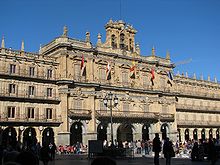 Gymnázium, Ostrava-Zábřeh, Volgogradská 6a, p.o.
Mira este monumento. ¿A qué época de la arquitectura española pertenece? Elige de la oferta a la derecha.
[cit. 2013-02-07] Pod licencí Creative Commons na WWW:
<http://commons.wikimedia.org/wiki/File:Palacio_Real_de_Madrid_-_03.jpg>
Arte neoclásico

Arte gótico

Modernismo
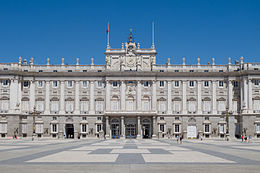 Gymnázium, Ostrava-Zábřeh, Volgogradská 6a, p.o.
Arte neoclásico
¿Cómo se llama el monumento en la foto?
Nombra las características típicas para el Arte neoclásico
[cit. 2013-02-07] Pod licencí Creative Commons na WWW:
<http://commons.wikimedia.org/wiki/File:Palacio_Real_de_Madrid_-_03.jpg>
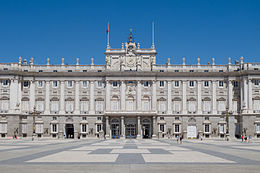 Gymnázium, Ostrava-Zábřeh, Volgogradská 6a, p.o.
Mira este monumento. ¿A qué época de la arquitectura española pertenece? Elige de la oferta a la derecha.
[cit. 2013-02-07] Pod licencí Creative Commons na WWW:
<http://en.wikipedia.org/wiki/File:Patio_de_los_Arrayanes.jpg>
Arte árabe

Arte gótico

Arte romano
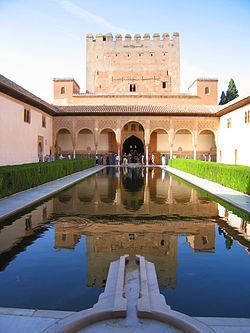 Gymnázium, Ostrava-Zábřeh, Volgogradská 6a, p.o.
Arte árabe
¿Cómo se llama el monumento en la foto?
Nombra las características típicas para el Arte árabe
[cit. 2013-02-07] Pod licencí Creative Commons na WWW:
<http://en.wikipedia.org/wiki/File:Patio_de_los_Arrayanes.jpg>
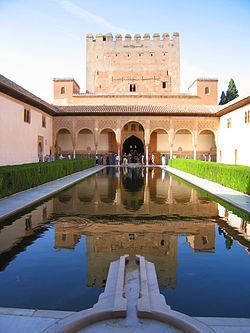 Gymnázium, Ostrava-Zábřeh, Volgogradská 6a, p.o.
¿Qué es la Alhambra?
[cit. 2013-02-07] Pod licencí Creative Commons na WWW:
<http://commons.wikimedia.org/wiki/File:Granada%27s_sunset.jpg
[cit. 2013-02-07] Pod licencí Creative Commons na WWW:
<http://commons.wikimedia.org/wiki/File:AlhambraLionsFountain1Small.jpg>
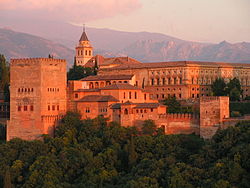 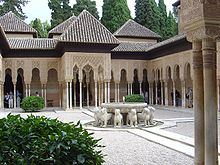 Gymnázium, Ostrava-Zábřeh, Volgogradská 6a, p.o.
Mira otros ejemplos del Arte árabe. ¿Cómo se llaman? ¿Qué sabes de ellos?
[cit. 2013-02-07] Pod licencí Creative Commons na WWW:
<http://commons.wikimedia.org/wiki/File:S%C3%A9ville_-_Giralda.JPG>
[cit. 2013-02-07] Pod licencí Creative Commons na WWW:
<http://commons.wikimedia.org/wiki/File:Mosque_Cordoba.jpg>
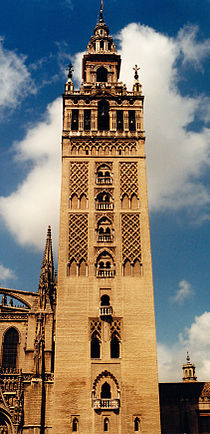 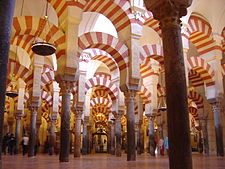 Gymnázium, Ostrava-Zábřeh, Volgogradská 6a, p.o.
Mira este monumento. ¿A qué época de la arquitectura española pertenece? Elige de la oferta a la derecha.
[cit. 2013-02-07] Pod licencí Creative Commons na WWW:
<http://commons.wikimedia.org/wiki/File:Sagradafamilia-overview.jpg>
Arte gótico

Modernismo

Arte barroco
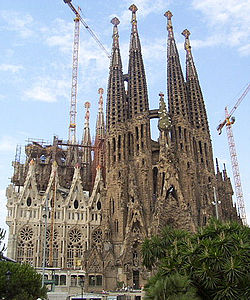 Gymnázium, Ostrava-Zábřeh, Volgogradská 6a, p.o.
Modernismo
¿Cómo se llama el monumento en la foto?
¿Cómo se llama el representante máximo del modernismo?
[cit. 2013-02-07] Pod licencí Creative Commons na WWW:
<http://commons.wikimedia.org/wiki/File:Sagradafamilia-overview.jpg>
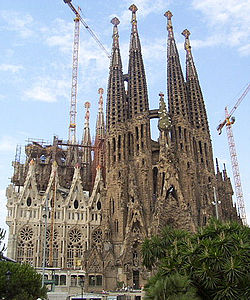 Gymnázium, Ostrava-Zábřeh, Volgogradská 6a, p.o.
Mira otras obras de Antoni Gaudí. ¿Cómo se llaman?
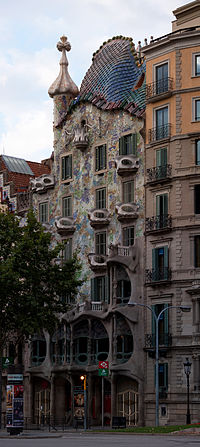 [cit. 2013-02-05] Pod licencí Creative Commons na WWW:
<http://commons.wikimedia.org/wiki/File:Casabatllo2.jpg>
[cit. 2013-02-07] Pod licencí Creative Commons na WWW:
<http://commons.wikimedia.org/wiki/File:Casa_Mil%C3%A002.jpg>
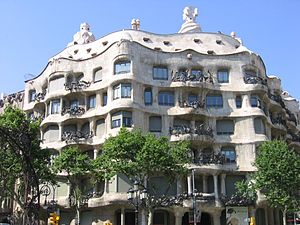 Gymnázium, Ostrava-Zábřeh, Volgogradská 6a, p.o.
[cit. 2013-02-07] Pod licencí Creative Commons na WWW:
<http://commons.wikimedia.org/wiki/File:Parcguell.jpg>
[cit. 2013-02-07] Pod licencí Creative Commons na WWW:
<http://commons.wikimedia.org/wiki/File:Park_G%C3%BCell_-_Viaducto.jpg>
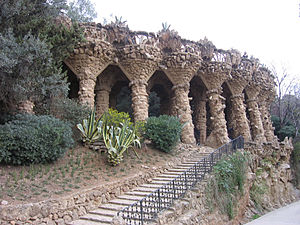 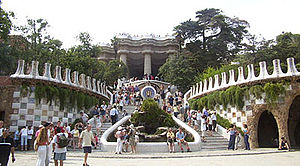 Gymnázium, Ostrava-Zábřeh, Volgogradská 6a, p.o.
Mira este monumento. ¿A qué época de la arquitectura española pertenece? Elige de la oferta a la derecha.
[cit. 2013-02-07] Pod licencí Creative Commons na WWW:
<http://commons.wikimedia.org/wiki/File:San_Juan_de_Ba%C3%B1os_.jpg>
Arte romano

Arte visigótico

Estilo herreriano
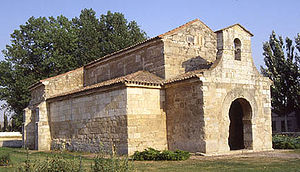 Gymnázium, Ostrava-Zábřeh, Volgogradská 6a, p.o.
Arte visigótico
Iglesia de San Juan de Baños (Palencia)

















[cit. 2013-02-07] Pod licencí Creative Commons na WWW:
<http://commons.wikimedia.org/wiki/File:San_Juan_de_Ba%C3%B1os_.jpg>
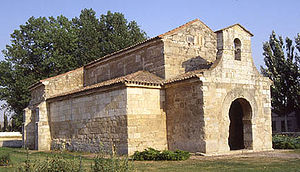 Gymnázium, Ostrava-Zábřeh, Volgogradská 6a, p.o.